Теория конформности для функционального тестирования программных систем на основе формальных моделей
1
2
3
4
5
1
2
3
4
6
5
6
7
8
9
7
8
9
10
11
10
11
12
12
13
14
15
16
13
14
15
17
18
16
17
18
19
20
21
22
23
24
19
20
21
25
26
27
28
29
30
31
32
33
22
23
24
34
35
36
37
38
39
40
25
41
42
43
44
45
46
47
48
26
27
49
50
51
28
29
52
53
30
31
32
33
34
35
54
55
36
56
57
58
59
37
60
61
62
63
38
39
64
40
41
65
66
67
68
69
70
71
72
73
74
75
76
77
42
78
79
80
81
43
82
83
44
45
84
46
47
48
49
1
2
3
4
5
1
2
3
4
6
5
6
7
8
9
7
8
9
10
11
10
11
12
12
13
14
15
16
13
14
15
17
18
16
17
18
19
20
21
22
23
24
19
20
21
25
26
27
28
29
30
31
32
33
22
23
24
34
35
36
37
38
39
40
25
41
42
43
44
45
46
47
48
26
27
49
50
51
28
29
52
53
30
31
32
33
34
35
54
55
36
56
57
58
59
37
60
61
62
63
38
39
64
40
41
65
66
67
68
69
70
71
72
73
74
75
76
77
42
78
79
80
81
43
82
83
44
45
84
46
47
48
49
(51)
Дополнение
Игорь Борисович Бурдонов,   ИСП РАН
Связь утверждений
итоговые теоремы (ссылки показаны при отсутствии других ссылок)
ссылки из неформального текста (показаны, если нет формальных ссылок)
1
Теория конформности для функционального тестирования программных систем на основе формальных моделей
(51)
Дополнение
Игорь Борисович Бурдонов,   ИСП РАН
ФОРМАЛЬНЫЕ ОПРЕДЕЛЕНИЯ
2
Теория конформности для функционального тестирования программных систем на основе формальных моделей
(51)
Дополнение
Игорь Борисович Бурдонов,   ИСП РАН
Определение R-модели
Пусть задана R/Q-семантика в алфавите L. R-трасса – конечная последовательность в алфавите LR=LR{,}. Трассовая модель или R-модель = множество R-трасс со следующими (независимыми) свойствами:
Дерево трасс (префикс-замкнутость).
Допустимость:  и  могут быть только в конце трассы.
Согласованность: после цепочки отказов, содержащей отказ P, не может быть ,  или zP.
Конвергентность: PR: если трасса не заканчивается и не продолжается  и , то после неё есть P или действие zP.
Замкнутость множества по операции удаления отказов из трасс.
Полнота: P,QR: если после P нет действий из Q, то наличие трассы P влечёт наличие трассы P,Q.
3
Теория конформности для функционального тестирования программных систем на основе формальных моделей
(51)
2. Безопасность и конформность
Игорь Борисович Бурдонов,   ИСП РАН
Безопасные R-трассы
Символ безопасен после R-трассы, если это
R-отказ P, соответствующий безопасной кнопке “P”,
или действие zP, разрешаемое безопасной кнопкой “P”.
R-трасса безопасна в модели, если
модель не разрушается с самого начала (без нажатия кнопок),
в трассе каждый символ безопасен после непосредственнопредшествующего ему префикса трассы.
4
Теория конформности для функционального тестирования программных систем на основе формальных моделей
(51)
Дополнение
Игорь Борисович Бурдонов,   ИСП РАН
Трассовые тесты и LTS-тесты
реализация
тест
спецификация
I
T
S
LTS-модель
passes
F
F
Tt2Lt
трассоваямодель
генерациятестов



passes

5


Теория конформности для функционального тестирования программных систем на основе формальных моделей
(51)
Дополнение
Игорь Борисович Бурдонов,   ИСП РАН
LTS-пополнение с не-отказами
 – построенная трасса без повторных отказов, не заканчивающаяся и не продолжающаяся  и . Вначале это , если нет трассы .
 получается из  удалением не-отказов из отказов.
s0				 ,
s0 & неPG()			 неP,
s0 & неPD()			 неP,
s0 & zZ()			 zz,
s0 & postf()= & R()	 ,
где	 G() – не-отказы, продолжаемые разрушением,
	 D() – не-отказы, продолжаемые дивергенцией,
	 Z() – безопасные действия,
	 R() – последовательности безопасных отказов.
6
Теория конформности для функционального тестирования программных систем на основе формальных моделей
(51)
Дополнение
Игорь Борисович Бурдонов,   ИСП РАН
Определение -модели
Предельная -модель = непустое множество -трасссо следующими (независимыми) свойствами:
Дерево -трасс (префикс-замкнутость).
Допустимость:  и  могут быть только в конце -трассы.
Согласованность: после -символа o только o или zL\or.
Конвергентность: если -трасса не заканчивается ине продолжается  и , то она продолжается -символом.
Замкнутость по операции удаления и повторения -символов.
Полнота: после -символа o есть продолжение действиемzL\or и, если zog , то далее .
Предельность: если есть бесконечно-возрастающая цепочка-трасс, то есть и её предел – бесконечная -трасса.
-модель = объединение непустого множества предельных -моделей.
7
Теория конформности для функционального тестирования программных систем на основе формальных моделей
(51)
Дополнение
Игорь Борисович Бурдонов,   ИСП РАН
Композиция -трасс
начальное правило:    ,
асинхронная композиция с левым действием,  или :μκ λ & zA\B & ,Im(μ)	 μz(κz)λ,
асинхронная композиция с правым действием,  или :μκ λ & zB\A & ,Im(μ)	 μzκ(λ z),
синхронная композиция внешних действий:μκ λ & zAB 			 μ(κz)(λ z),
синхронная композиция -символов:μκ λ & a(A) & b(B)	 μab{}(κa)(λ b),
моделирование синхронной дивергенции -символом:μκ λ & κ`=λ`(AB)		 μ(κκ`)(λ λ`),
индуктивный предел: композиция -трасс, хотя бы одна из которых бесконечна, содержит все -трассы, порождаемые бесконечной последовательностью применения правил 15, причём в этой последовательности используется каждый символ каждого операнда.
8
Теория конформности для функционального тестирования программных систем на основе формальных моделей
(51)
Дополнение
Игорь Борисович Бурдонов,   ИСП РАН
Мажорирование -трасс
-трассы имеют равные длины,и символы с одним индексомлибо равные действия,либо -символы с мажорированием:
ab =def arbrbg & agbg,
после поэлементного мажорирования префиксовмажоранта продолжается разрушением.
9
Теория конформности для функционального тестирования программных систем на основе формальных моделей
(51)
Дополнение
Игорь Борисович Бурдонов,   ИСП РАН
Монотонное LTS-преобразование
1.			 ,
2. все кнопки опасны после трассы 
			 S after   S after ,
3.  непустая трасса отказов, оставляющая трассу  безопасной
  или трасса  продолжается действием из каждого отказа
			 S after  (S after ,ref()),
4. zref()  & zgamma()
			 S after  z S after z,
5. zref() & zgamma()
			 (S after ,r)z S after z,
6. zgamma()	 S after z,
7. zgamma()	 (S after ,r)z.
10
Теория конформности для функционального тестирования программных систем на основе формальных моделей
(51)
Дополнение
Игорь Борисович Бурдонов,   ИСП РАН
safe by и safe in
11
Теория конформности для функционального тестирования программных систем на основе формальных моделей
(51)
Дополнение
Игорь Борисович Бурдонов,   ИСП РАН
Почему safe by  safe in, если есть Q-кнопки?
В семантике отношения ioco стимул ?x посылается в реализацию (нажимается кнопка “{?x}”), если трасса в спецификации продолжается стимулом ?x, независимо от того, продолжается трасса блокировкой стимула (Q-отказ) {?x} или нет.
Безопасная реализация в этой ситуации должна принимать стимул ?x, то есть в ней трасса должна продолжаться стимулом ?x, но не должна продолжаться его блокировкой {?x}, так как этот отказ не наблюдаем.

?x
{?x}

?x
{?x}

12
Теория конформности для функционального тестирования программных систем на основе формальных моделей
(51)
Дополнение
Игорь Борисович Бурдонов,   ИСП РАН
Почему safe by определяется неоднозначно?

b
R= и Q={{a,b},{b,c}}.
Возможны три типа отношения safe by в зависимости от того, какие кнопки считаются безопасными в самом начале:1) только “{a,b}”, 2) только “{b,c}”, 3) обе.
Реализация I безопасна, если:
1) bI  aI, 2) bI  cI, 3) bI  aI & cI.
a
a
a
b
b
b
c
c
c
Реализация конформна, если:
1) bI & aI, 2) bI & cI, 3) bI & aI & cI.

13
Теория конформности для функционального тестирования программных систем на основе формальных моделей
(51)
Дополнение
Игорь Борисович Бурдонов,   ИСП РАН
НЕМОНОТОННОСТЬ, НЕРЕФЛЕКСИВНОСТЬ, НЕТРАНЗИТИВНОСТЬ КОНФОРМНОСТИ
14
Теория конформности для функционального тестирования программных систем на основе формальных моделей
(51)
Дополнение
Игорь Борисович Бурдонов,   ИСП РАН
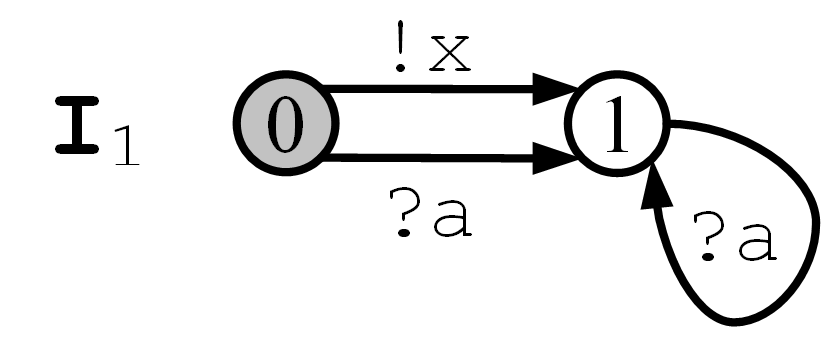 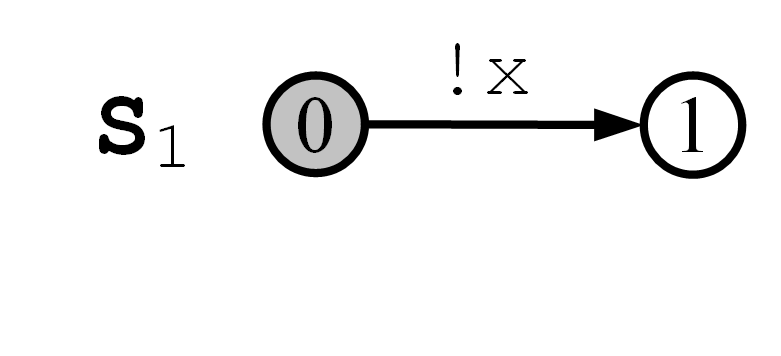 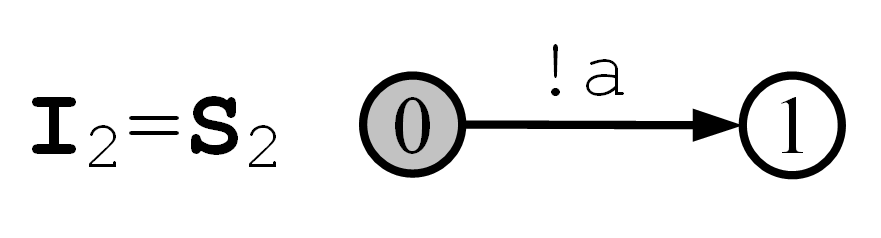 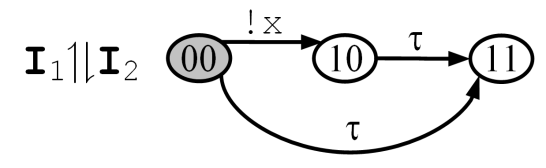 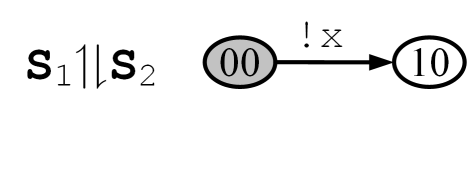 В композиции конформных реализаций пустая трасса продолжается стационарностью , а в композиции спецификаций – только реакцией !x.
15
Теория конформности для функционального тестирования программных систем на основе формальных моделей
(51)
Дополнение
Игорь Борисович Бурдонов,   ИСП РАН
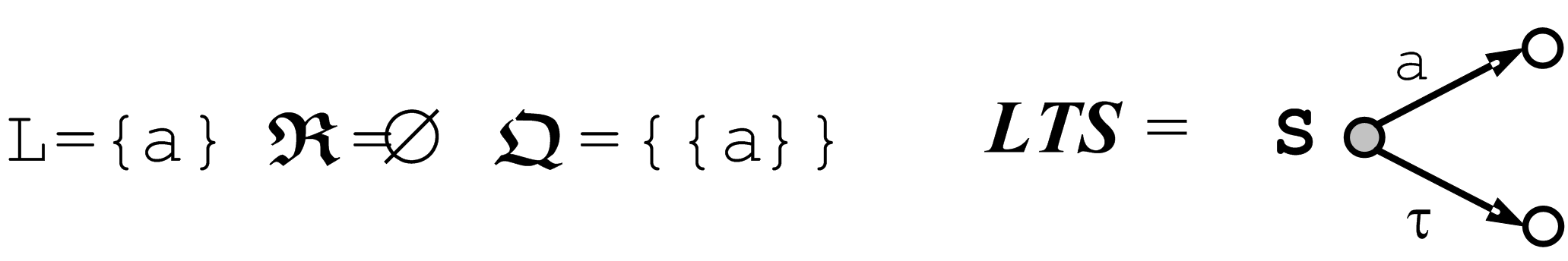 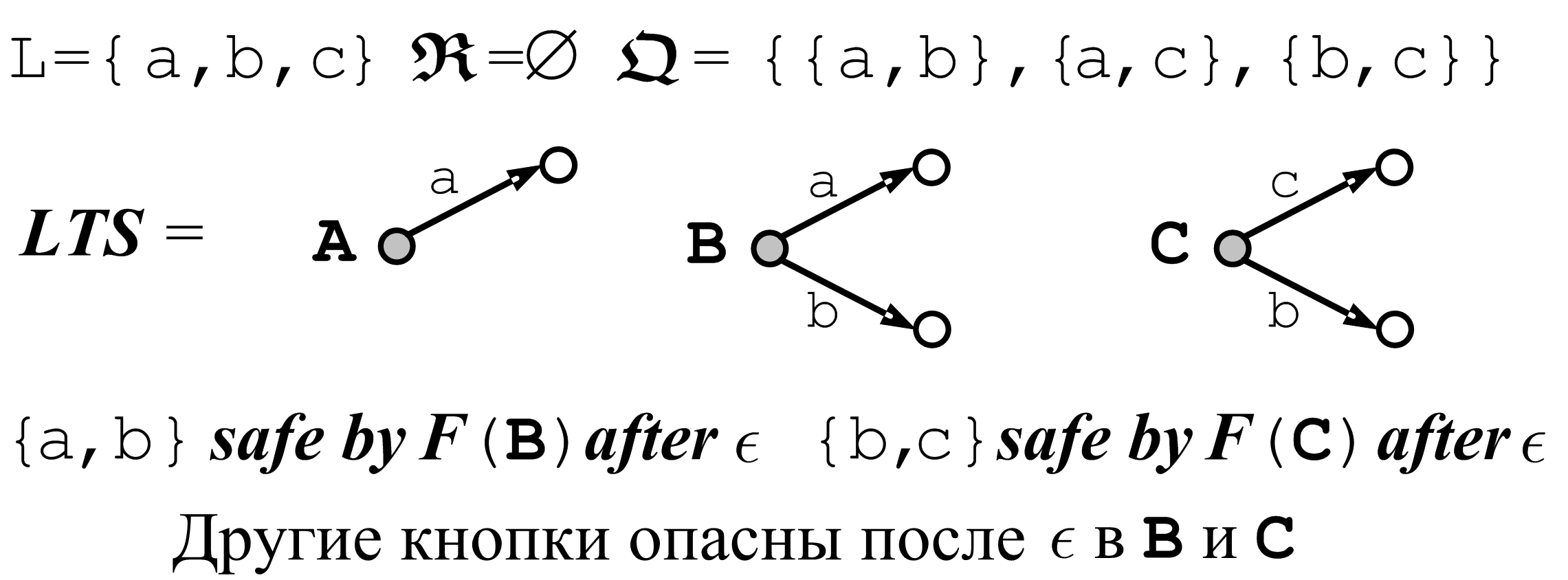 16
Теория конформности для функционального тестирования программных систем на основе формальных моделей
(51)
Дополнение
Игорь Борисович Бурдонов,   ИСП РАН
ПОПОЛНЕНИЕ
17
Теория конформности для функционального тестирования программных систем на основе формальных моделей
(51)
Дополнение
Игорь Борисович Бурдонов,   ИСП РАН
LTS-пополнение с не-отказами
 – построенная трасса без повторных отказов, не заканчивающаяся и не продолжающаяся  и . Вначале это , если нет трассы .
 получается из  удалением не-отказов из отказов.
s0				 ,
s0 & неPG()			 неP,
s0 & неPD()			 неP,
s0 & zZ()			 zz,
s0 & postf()= & R()	 ,
где	 G() – не-отказы, продолжаемые разрушением,
	 D() – не-отказы, продолжаемые дивергенцией,
	 Z() – безопасные действия,
	 R() – последовательности безопасных отказов.
18
Теория конформности для функционального тестирования программных систем на основе формальных моделей

?x
?x
!a
!a


?x



?x

?x
!b
!a
(51)
Дополнение
Игорь Борисович Бурдонов,   ИСП РАН
Цель пополнения - переход к семантике,в которой конформность рефлексивна
При наличии Q-кнопок отношение безопасности safe for и, следовательно, отношение конформности saco нерефлексивны.
Нерефлексивность противоречит интуиции: реализация,«списанная» со спецификации, заведомо ошибочна.
Более того, в спецификации могут быть трассы, которые невозможны в конформных реализациях.
Причина: пересечение продолжений подтрасс может не являться моделью (не конвергентно).
R={}={!a,!b}}, Q={{?x}} 
I ioco S  ,?x,F(I)
после ,?x,?x только !a,
после ?x,,?x только !b.
19
Теория конформности для функционального тестирования программных систем на основе формальных моделей

?x
?x
!a
!a


?x



?x

?x
!b
!a
(51)
Дополнение
Игорь Борисович Бурдонов,   ИСП РАН
Принципы пополнения с не-отказами
В Comp() не должно быть ненаблюдаемых отказов.
В Comp() отождествляем safe by = safe in.
Для оптимизации: только финальные трассы = безопасные трассы Safe(Comp()) и безопасные трассы, продолженные дивергенцией или разрушающим действием (действием и далее разрушением).
Для алгоритмизации: все безопасные трассы исходной спецификации сохраняются: Safe()Safe(Comp()).
Не усиливаем saco: если Safe(Comp())\Safe(), то Safe(), получаемая из  удалением, повторением или перестановкой отказов.
НИДУ того, чтобы  безопасно продолжалась действием или отказом u:
согласованность модели: трасса u согласована;
не усиливаем saco: Safe(), после которой символ u безопасен;
не ослабляем saco: Safe(), после которой символ u безопасен, им продолжается в .



здесь могут быть
(пунктирные) маршруты
любой длины
20
Теория конформности для функционального тестирования программных систем на основе формальных моделей
(51)
Дополнение
Игорь Борисович Бурдонов,   ИСП РАН
Допущения полноты
Для реактивных систем допущение полноты = трактовка по умолчанию не специфицированного (в состоянии) стимула = стимул принимается с тем или иным дальнейшим поведением.
Пополнения на основе того или иного допущения полноты.
Все эти пополнения ослабляют отношение ioco, и только два из них (демоническое и гамма-пополнение) не усиливают отношение ioco. (Но гамма лучше.)
Вместо пополнения состояний нужно трассовое пополнение.
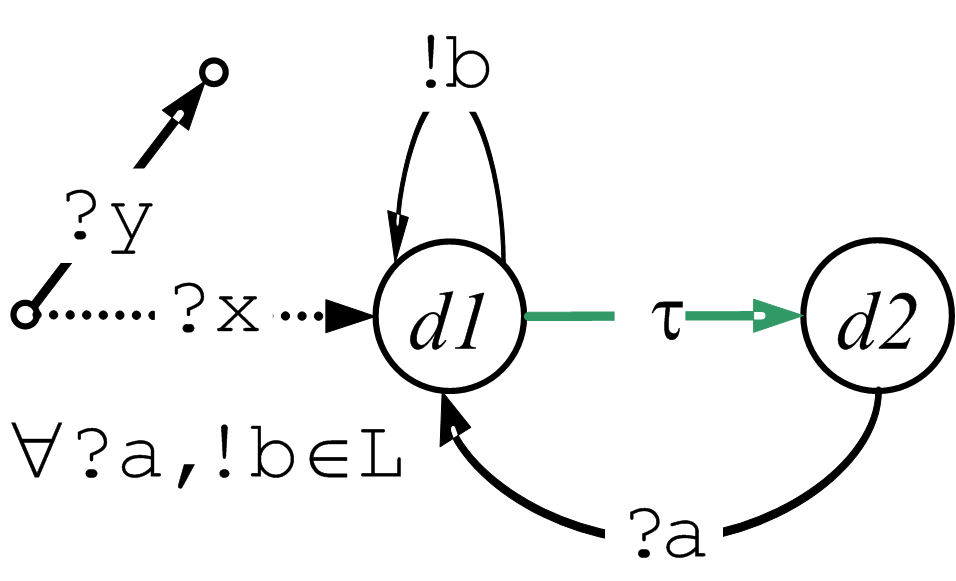 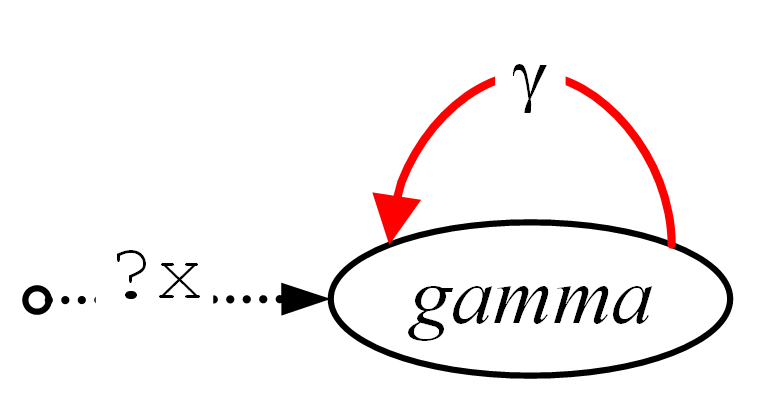 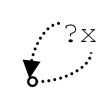 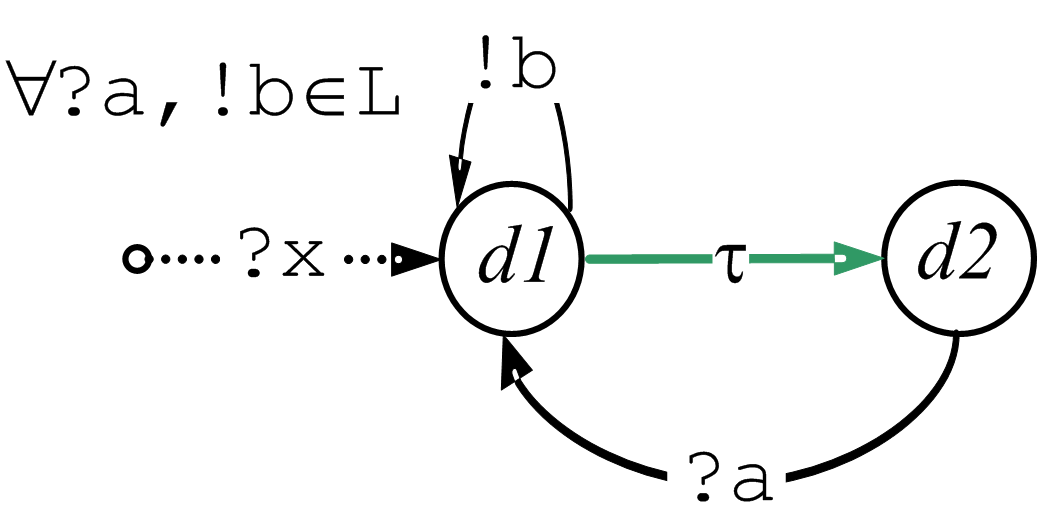 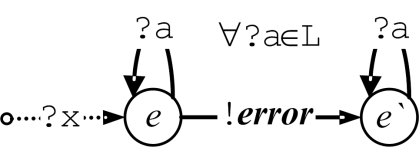 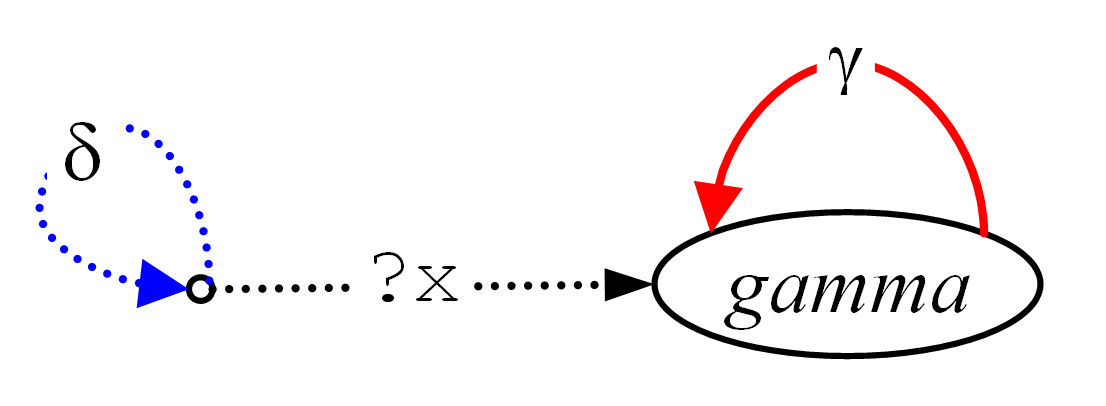 21
Теория конформности для функционального тестирования программных систем на основе формальных моделей
(51)
Дополнение
Игорь Борисович Бурдонов,   ИСП РАН
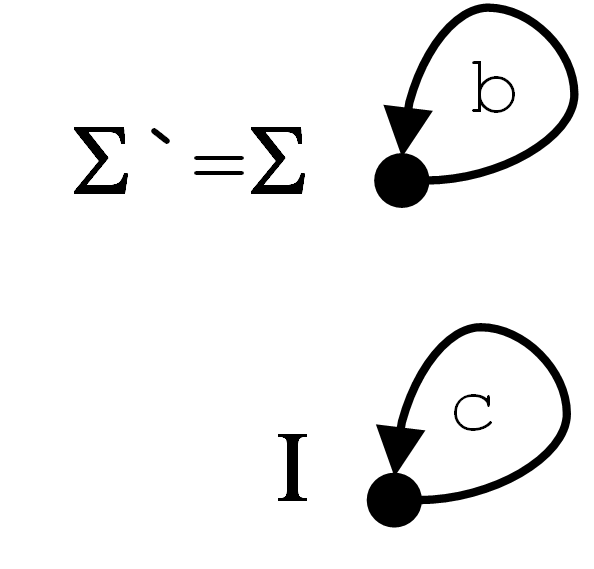 В  Q-кнопка “{a,b}” опасна после любой трассы, а в ` безопасна, поскольку в объединении конформных реализаций мы задаём отношение safe by ` after  = safe in ` after  на безопасных трассах SafeIn(`). Поскольку в реализации  после любой трассы есть Q-отказ {a,b}, она становится опасной.
22
Теория конформности для функционального тестирования программных систем на основе формальных моделей
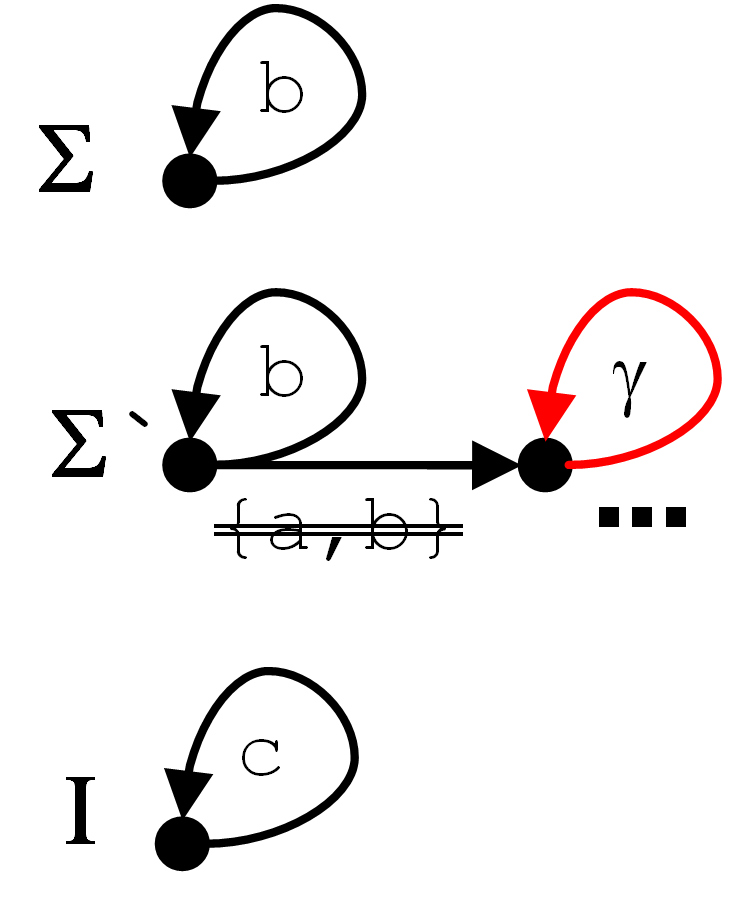 не-{a,b}
(51)
Дополнение
Игорь Борисович Бурдонов,   ИСП РАН
23
Теория конформности для функционального тестирования программных систем на основе формальных моделей
(51)
Дополнение
Игорь Борисович Бурдонов,   ИСП РАН
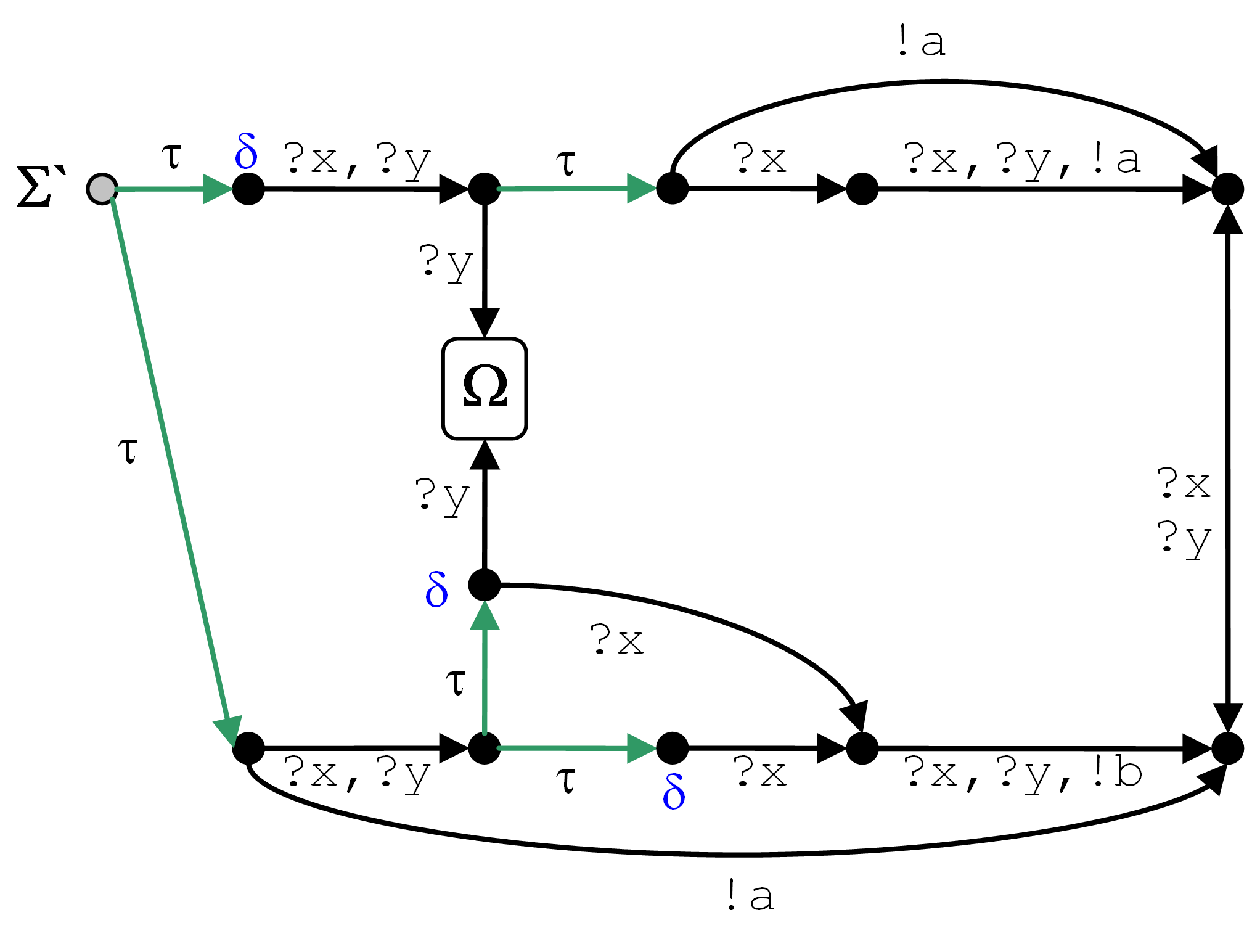 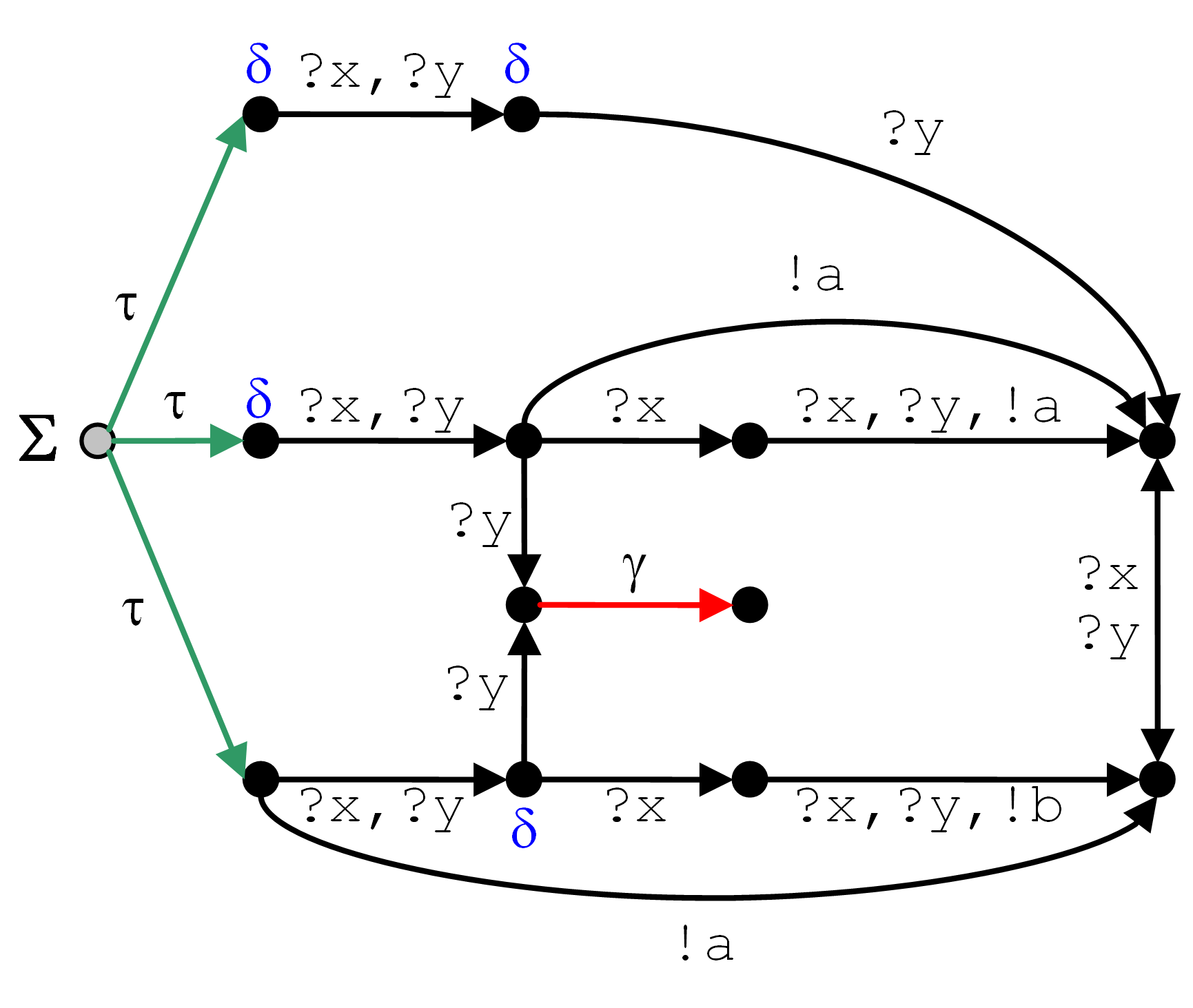 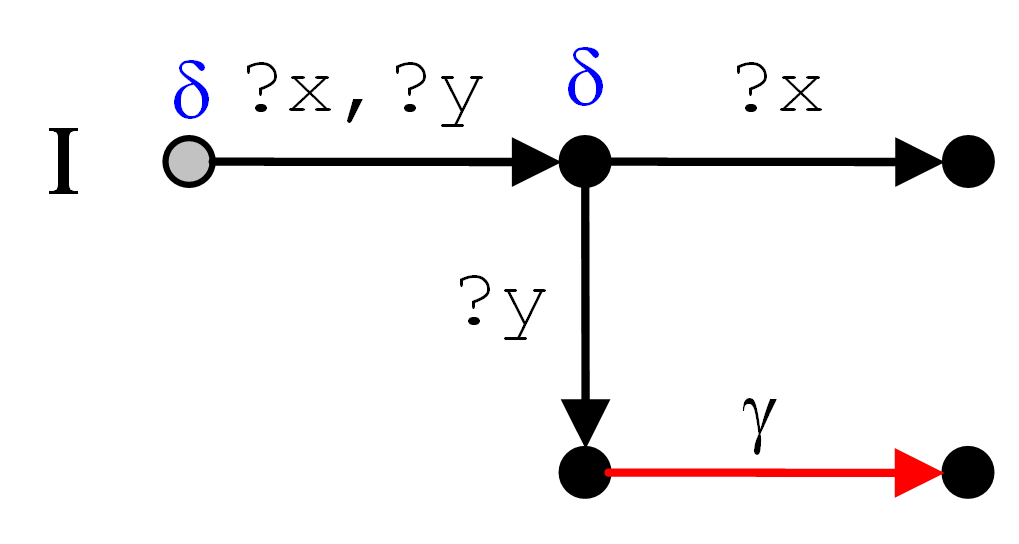 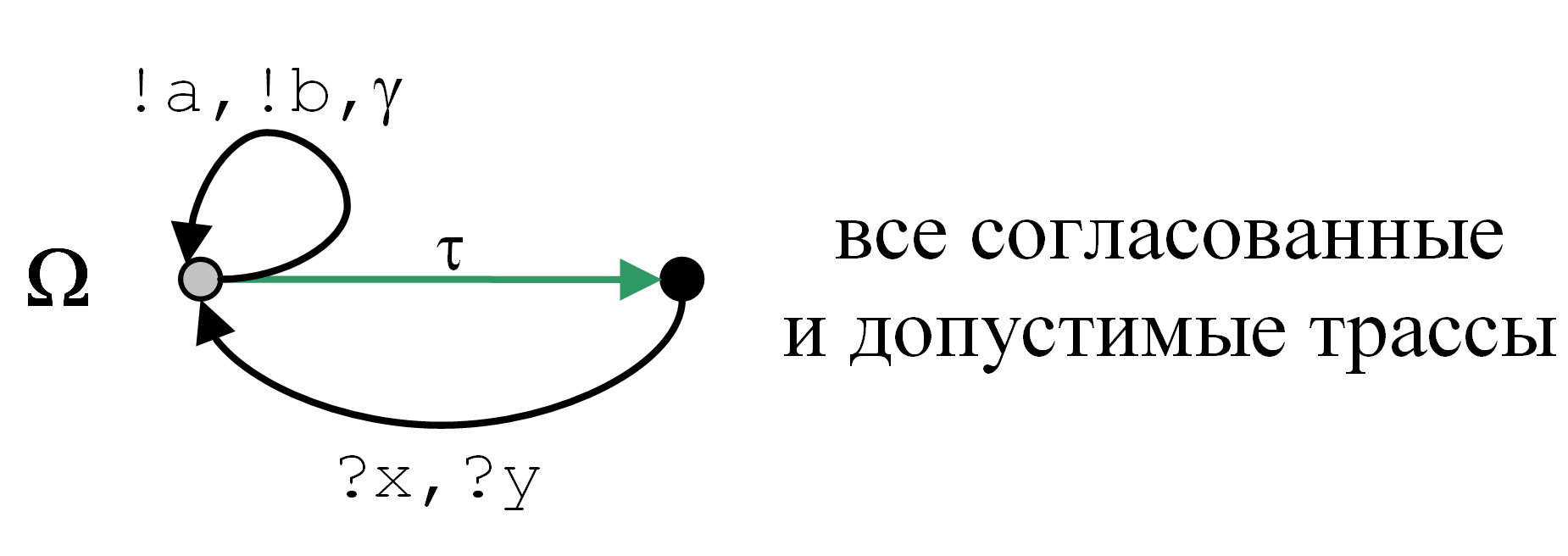 В  после неконформной трассы ,?x, безопасный стимул ?y
24
Теория конформности для функционального тестирования программных систем на основе формальных моделей
(51)
Дополнение
Игорь Борисович Бурдонов,   ИСП РАН
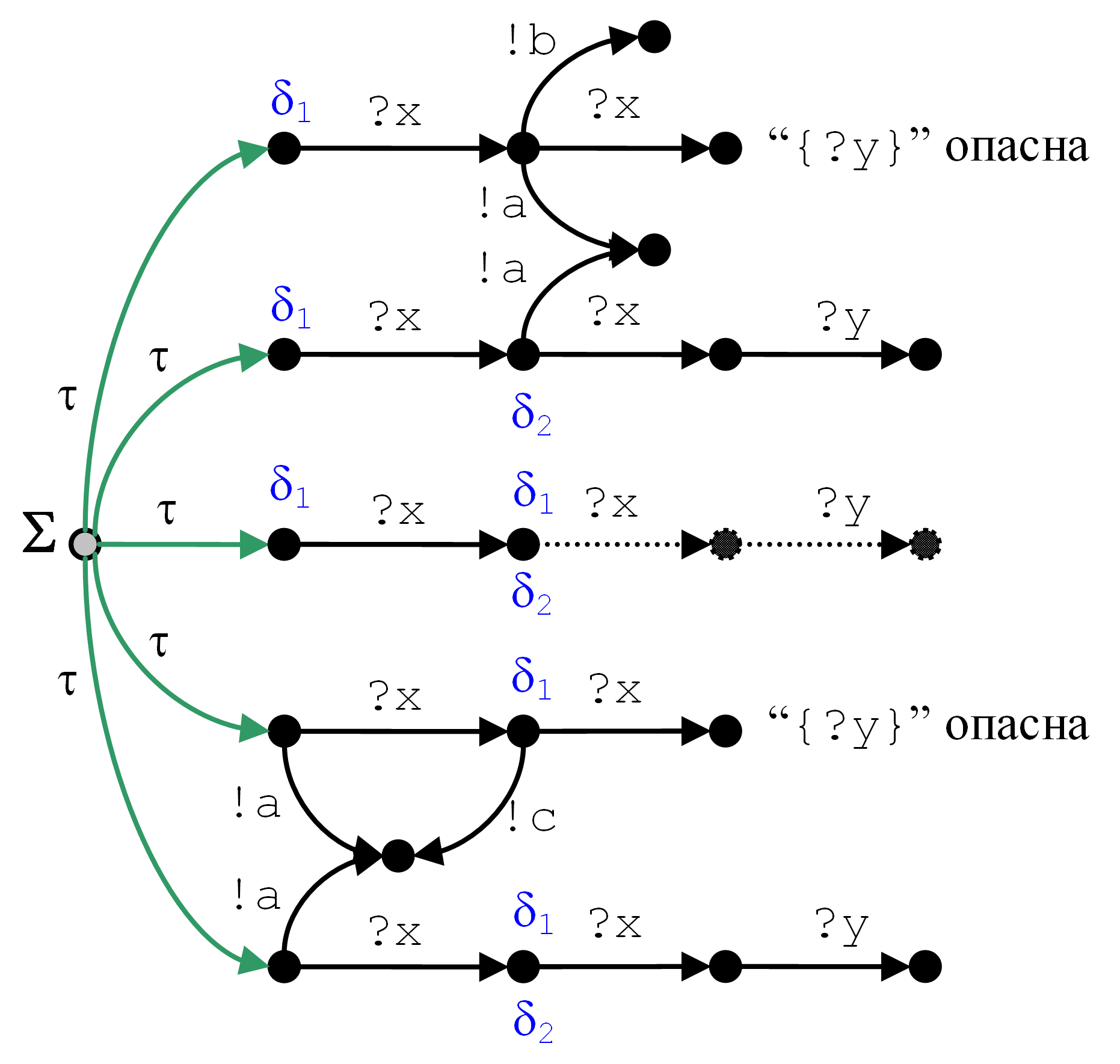 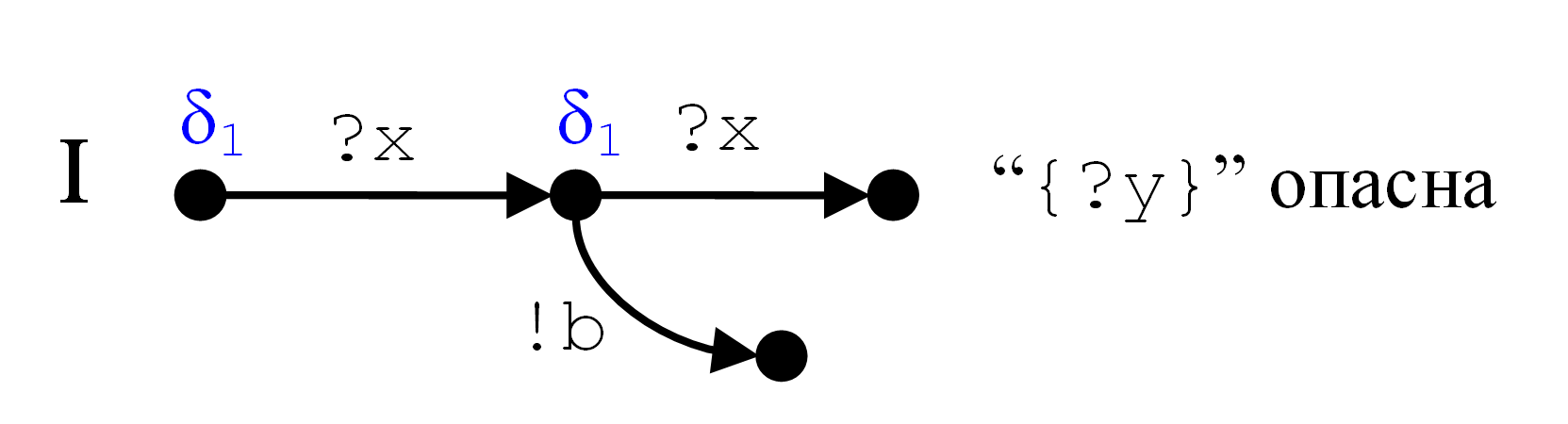 В  после трассы 1,?x,1 нет ?x, а после каждая подтрассы есть ?x, после чего ?y опасен. Поэтому  безопасна, но неконформна: после ?x,1 не разрешена реакция !b. Трасса 1,?x,1,2,?x,?y безопасна и конформна. Поэтому в ` есть эта трасса, а  становится опасной: в ` есть трасса 1,?x,1,?x, после которой ?y безопасен.
25
Теория конформности для функционального тестирования программных систем на основе формальных моделей
(51)
Дополнение
Игорь Борисович Бурдонов,   ИСП РАН
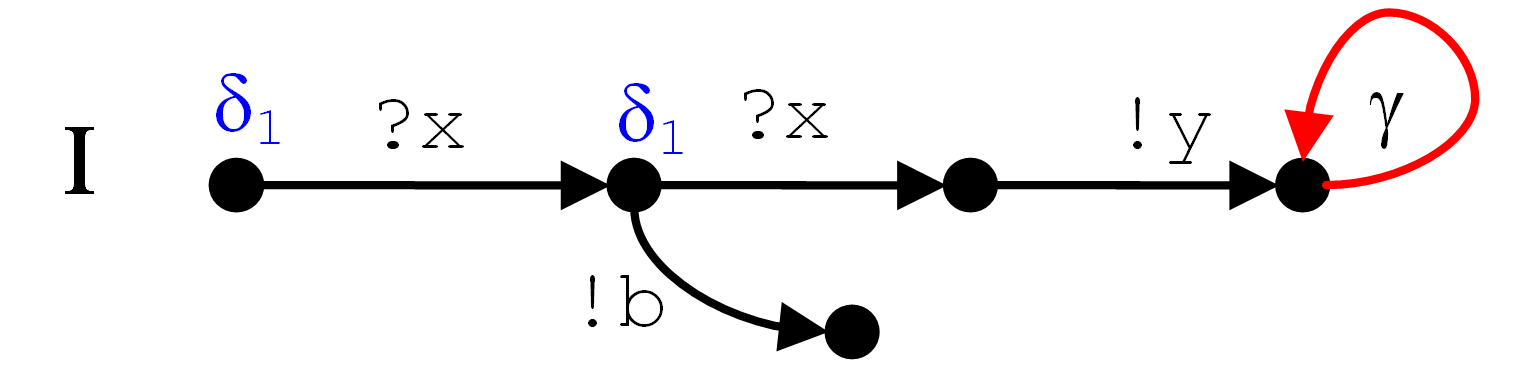 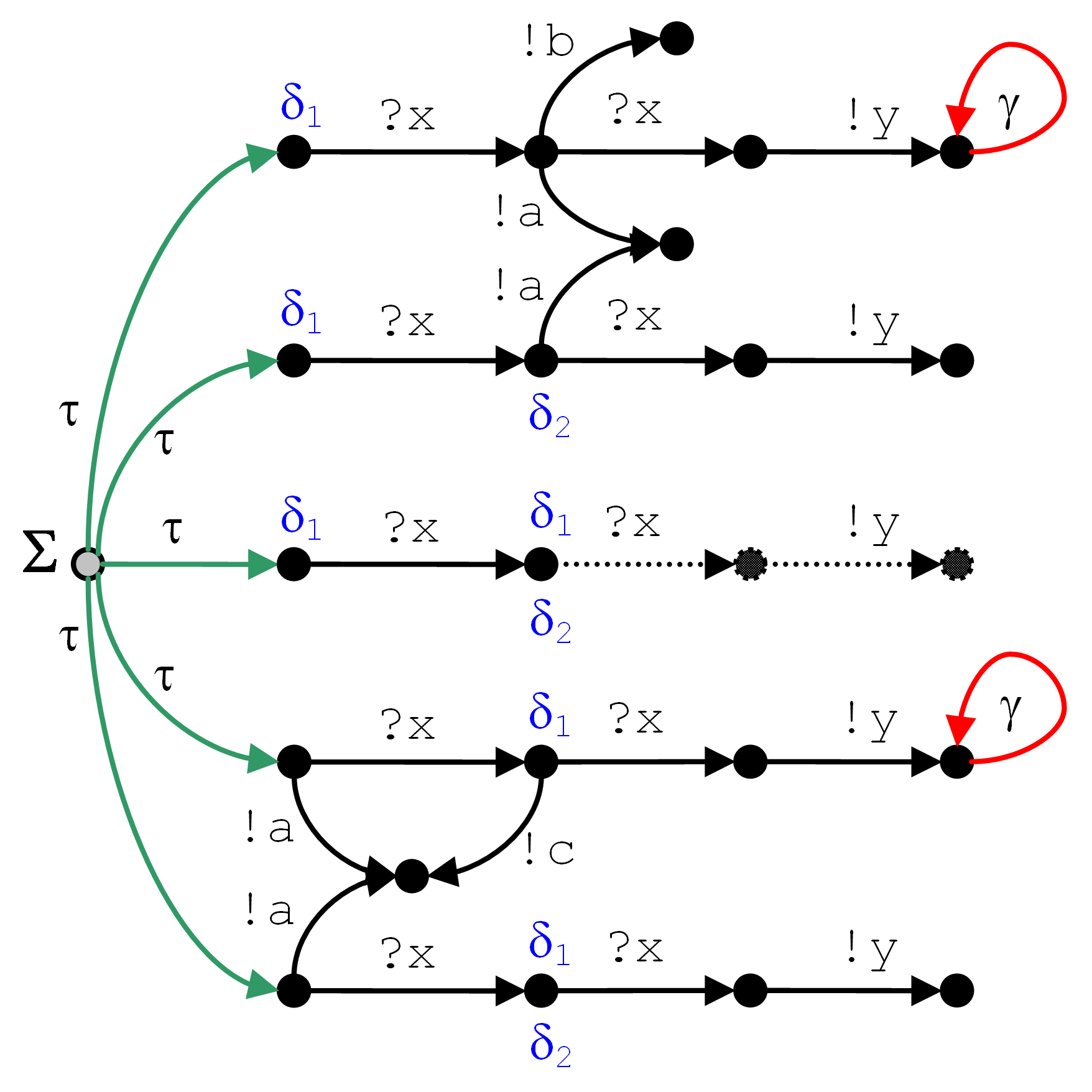 пример, отличающийся тем, что при пополнении после трассы 1,?x,1,?x становится безопасной не Q-кнопка “{?y}”, а R-кнопка частичной стационарности 3={!y}.
26
Теория конформности для функционального тестирования программных систем на основе формальных моделей
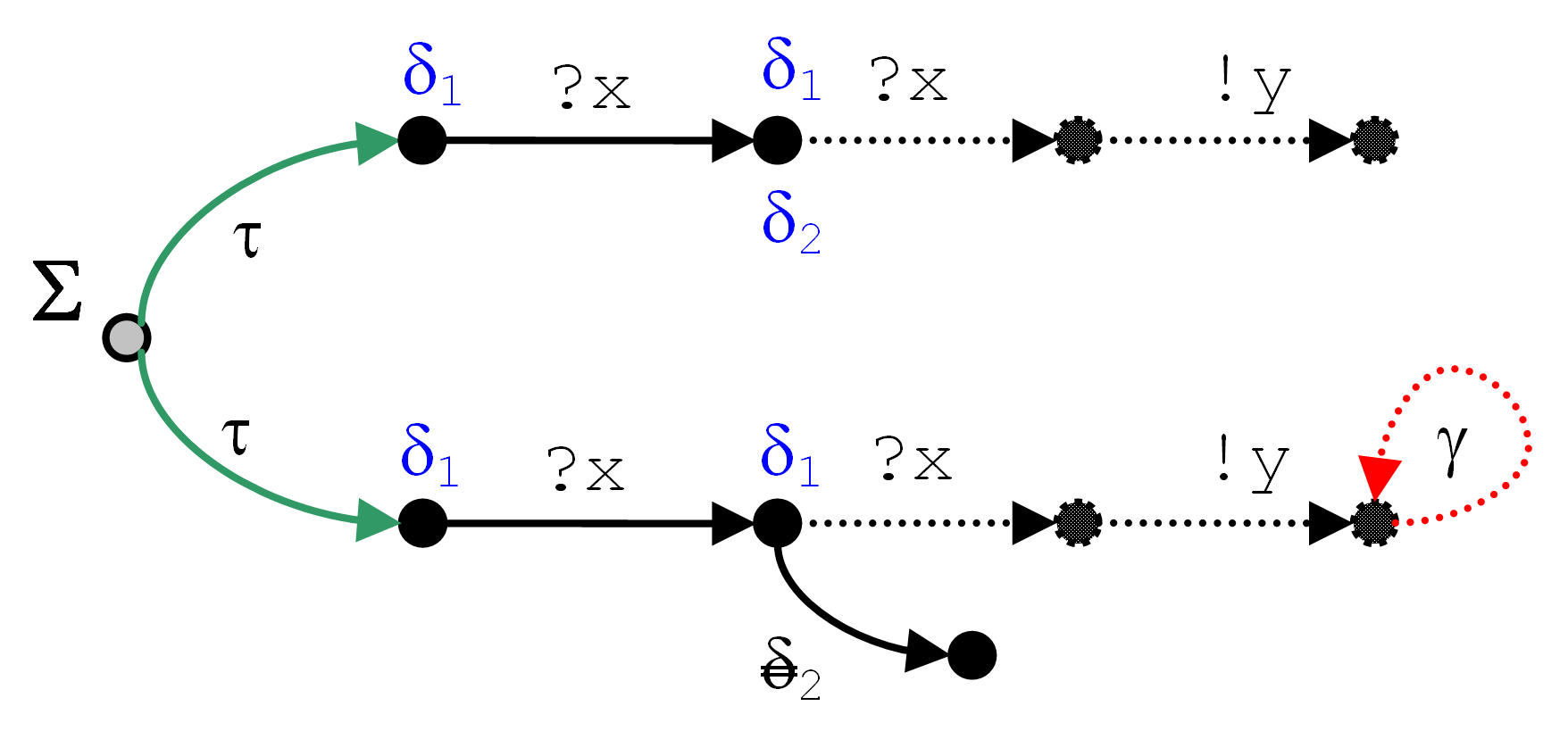 не-2
(51)
Дополнение
Игорь Борисович Бурдонов,   ИСП РАН
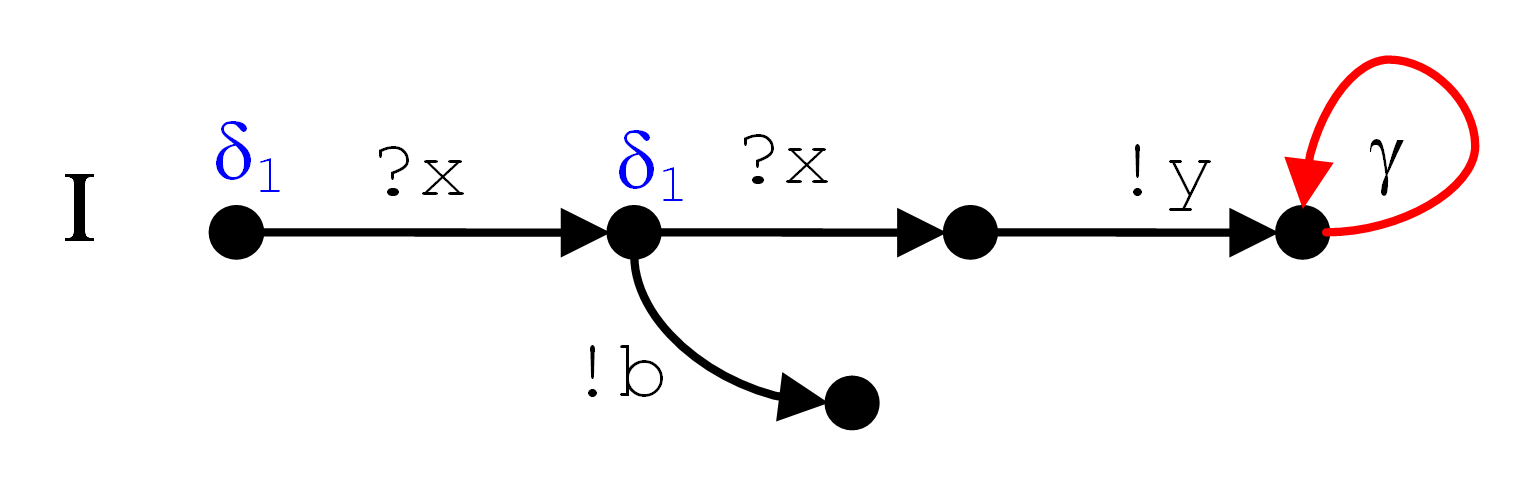 27
Теория конформности для функционального тестирования программных систем на основе формальных моделей
(51)
Дополнение
Игорь Борисович Бурдонов,   ИСП РАН
МОНОТОННОСТЬ
28
Теория конформности для функционального тестирования программных систем на основе формальных моделей
(51)
Дополнение
Игорь Борисович Бурдонов,   ИСП РАН
Определение -модели
Предельная -модель = непустое множество -трасссо следующими (независимыми) свойствами:
Дерево -трасс (префикс-замкнутость).
Допустимость:  и  могут быть только в конце -трассы.
Согласованность: после -символа o только o или zL\or.
Конвергентность: если -трасса не заканчивается ине продолжается  и , то она продолжается -символом.
Замкнутость по операции удаления и повторения -символов.
Полнота: после -символа o есть продолжение действиемzL\or и, если zog , то далее .
Предельность: если есть бесконечно-возрастающая цепочка-трасс, то есть и её предел – бесконечная -трасса.
-модель = объединение непустого множества предельных -моделей.
29
Теория конформности для функционального тестирования программных систем на основе формальных моделей
(51)
Дополнение
Игорь Борисович Бурдонов,   ИСП РАН
Композиция -трасс
начальное правило:    ,
асинхронная композиция с левым действием,  или :μκ λ & zA\B & ,Im(μ)	 μz(κz)λ,
асинхронная композиция с правым действием,  или :μκ λ & zB\A & ,Im(μ)	 μzκ(λ z),
синхронная композиция внешних действий:μκ λ & zAB 			 μ(κz)(λ z),
синхронная композиция -символов:μκ λ & a(A) & b(B)	 μab{}(κa)(λ b),
моделирование синхронной дивергенции -символом:μκ λ & κ`=λ`(AB)		 μ(κκ`)(λ λ`),
индуктивный предел: композиция -трасс, хотя бы одна из которых бесконечна, содержит все -трассы, порождаемые бесконечной последовательностью применения правил 15, причём в этой последовательности используется каждый символ каждого операнда.
30
Теория конформности для функционального тестирования программных систем на основе формальных моделей
(51)
Дополнение
Игорь Борисович Бурдонов,   ИСП РАН
Мажорирование -трасс
-трассы имеют равные длины,и символы с одним индексомлибо равные действия,либо -символы с мажорированием:
ab =def arbrbg & agbg,
после поэлементного мажорирования префиксовмажоранта продолжается разрушением.
31
Теория конформности для функционального тестирования программных систем на основе формальных моделей
(51)
Дополнение
Игорь Борисович Бурдонов,   ИСП РАН
Монотонное LTS-преобразование
1.			 ,
2. все кнопки опасны после трассы 
			 S after   S after ,
3.  непустая трасса отказов, оставляющая трассу  безопасной
  или трасса  продолжается действием из каждого отказа
			 S after  (S after ,ref()),
4. zref()  & zgamma()
			 S after  z S after z,
5. zref() & zgamma()
			 (S after ,r)z S after z,
6. zgamma()	 S after z,
7. zgamma()	 (S after ,r)z.
32
Теория конформности для функционального тестирования программных систем на основе формальных моделей
(51)
Дополнение
Игорь Борисович Бурдонов,   ИСП РАН
Монотонные подмодели: финальная
Идея финальности (уменьшение длины -трасс):
Удалим из множества конформных -трасс все -трассы, от которых есть -ответвления, отличные от них самих.
Оставшиеся конформные -трассы назовём финальными.
Множество финальных -трасс не является -моделью, хотя и мажорантно.
Зато его замыкание по операции удаления -символов является -моделью, мажорирует все конформные -трассы и, следовательно, является монотонной -моделью.
33
Теория конформности для функционального тестирования программных систем на основе формальных моделей
(51)
Дополнение
Игорь Борисович Бурдонов,   ИСП РАН
Монотонные подмодели: однородная
Идея однородности (максимизация gamma-множеств):
Достаточно только таких финальных -трасс, в которых все опасные действия непосредственно разрушающие, то есть
если после -трассы, кончающейся -символом, действие опасно, то оно входит в gamma-множество этого -символа.
Такие -символы и финальные -трассы назовём однородными.
Множество однородных -трасс не является -моделью, хотя и мажорантно.
Зато его замыкание по операции удаления -символов является -моделью, мажорируют все финальные -трассы и, следовательно, является монотонной -моделью.
34
Теория конформности для функционального тестирования программных систем на основе формальных моделей
x
x
a
a
b
y
y
c
c
(51)
Дополнение
Игорь Борисович Бурдонов,   ИСП РАН
Сингулярная монотонная подмодель
Идея сингулярности (максимизация ref-множеств):
Достаточно только таких однородных -трасс, в ref-множества-символов которых нельзя добавить действия, то есть
либо в ref-множество -символа нельзя добавить действие без изменения порождаемых R-отказов, либо такое действие одно.
Такие -символы и однородные -трассы назовём сингулярными.
сингулярность
R={{a},{c},{a,b},{b,c}}
несингулярность
R={{x,y}}
Если замыкание множества сингулярных -трасс по операции удаления -символов мажорирует все однородные -трассы, то оно – мажорантная конформная -модель и, следовательно, монотонная -модель.


Удаляем такой -символ.
Нужно оставить действие b.

35


Теория конформности для функционального тестирования программных систем на основе формальных моделей
(51)
Дополнение
Игорь Борисович Бурдонов,   ИСП РАН
Power-LTS
S
S`
A
={?a,?b
,?c
,?d
,!x
,!y
}
S`T
ST
AB
{?b}
{?b}










?c
?d
?d
?c
12!x
12
12
12!y
{?b}
{?b}
{?b}
{?b}


!x
!y
transform
1
2
1
2


!x
?c

?d

!y
!x
?c

?d

!y


?a
?a
?a
?a
?a
?a
?a
?a




!y
!x
!y
!x
{!c}
{?x}
{!d}
{?y}
B=
S ioco S`
I ioco S
IT ioco S`T
IT ioco S`T
I
IT
T
{?b}
!y
!x
?c ?d
Power-state (state of power-LTS) is the state set after safe trace.
Singularization is provided after “powerization”.
!d
!c
?x
?y
?a
!y
!x
The state 12!x is required for the trace {?b}?a!x
The state 12!y is required for the trace {?b}?a!y
The state 1 is required for the trace {?b}?a!y
The state 2 is required for the trace {?b}?a!x
{?b}?a!y  TestTraces(ST)Traces(IT) & {?b}?a!y  Traces(ST)
{?b}?a!x  TestTraces(ST)Traces(IT) & {?b}?a!x  Traces(ST)
36
Теория конформности для функционального тестирования программных систем на основе формальных моделей
(51)
Дополнение
Игорь Борисович Бурдонов,   ИСП РАН
homogeneity
S
S`
A
={
?a,?b,!x,!y
,…}
S`T
ST
AB
!x
!x


transform
!y

…
S ioco S`
I ioco S
SIT isn’t secure
IST isn’t secure
IT ioco ST
S`T isn’t secure
IT ioco S`T
State is -homogeneous, if the forbidden action
is reachable from this state after each output
or it isn’t reachable from this state after any ouput.
B={!a,!b,?x,?y,…}
I
IT
n’t

T
!y

?y
n’t
37
Теория конформности для функционального тестирования программных систем на основе формальных моделей
(51)
Дополнение
Игорь Борисович Бурдонов,   ИСП РАН
Singularity
A={?a,!x,!y}
B={?y}
AB={?a,!x}
!x
!x
?y
-
0
1
0-
1-
S
T
ST

!y
Unstable state
Non-singular stable state
I ioco S
T ioco T
IT ioco ST
!x
!x
I
IT
0
1
0-
1-
Singular stable state
Incomplete stable state
I ioco S`
S ioco S`
IT ioco S`T

Singular stable state is a stable state
with no more than one outgoing transition on output.
{?a}!x  TestTraces(ST)  Traces(IT),
but {?a}!x  Traces(ST)
Singular stable states
Incomplete stable state
!x
!x


0!x
0!x-
!x
transformation
0
1
0-
1-
S`T
S`
0!y
0!y-
!y
!y



38
Теория конформности для функционального тестирования программных систем на основе формальных моделей
(51)
Дополнение
Игорь Борисович Бурдонов,   ИСП РАН
Минимальная, наименьшая и сингулярная
Есть пример, когда нет минимальной (по вложенности) мажорантной конформной -модели, а замыкание (по удалению -символов) множества сингулярных -трасс - мажорантная конформная -модель (стр.347).
Есть пример, когда есть минимальная мажорантная конформная -модель, а замыкание множества сингулярных -трасс не является -моделью (стр.349).
Есть пример, когда есть минимальная мажорантная конформная -модель, замыкание множества сингулярных -трасс является -моделью, но она не мажорантна (стр.352).
Есть пример, когда существуют две минимальные мажорантные конформные -модели: сингулярная и несингулярная (стр.353).
Если есть наименьшая мажорантная конформная -модель, то она вложена в замыкание множества сингулярных -трасс (Теорема 38 на стр. 354).
Если есть наименьшая мажорантная конформная -модель, то замыкание множества сингулярных -трасс - мажорантная конформная -модель (Теорема 39 на стр. 354).
39
Теория конформности для функционального тестирования программных систем на основе формальных моделей
(51)
Дополнение
Игорь Борисович Бурдонов,   ИСП РАН
Наименьшая и сингулярная
Наименьшая мажорантная конформная -модель
строго вложена в сингулярную
совпадает с сингулярной
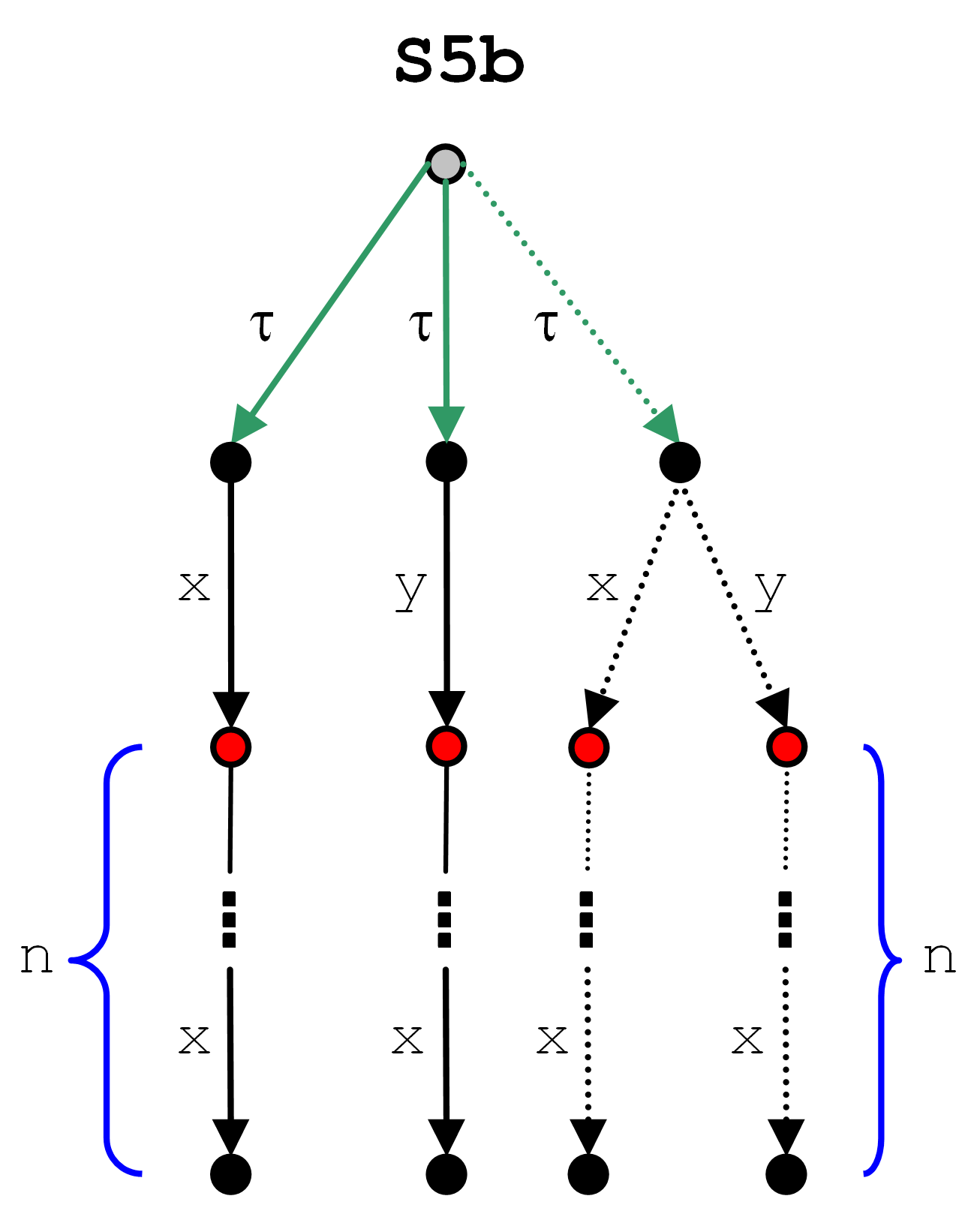 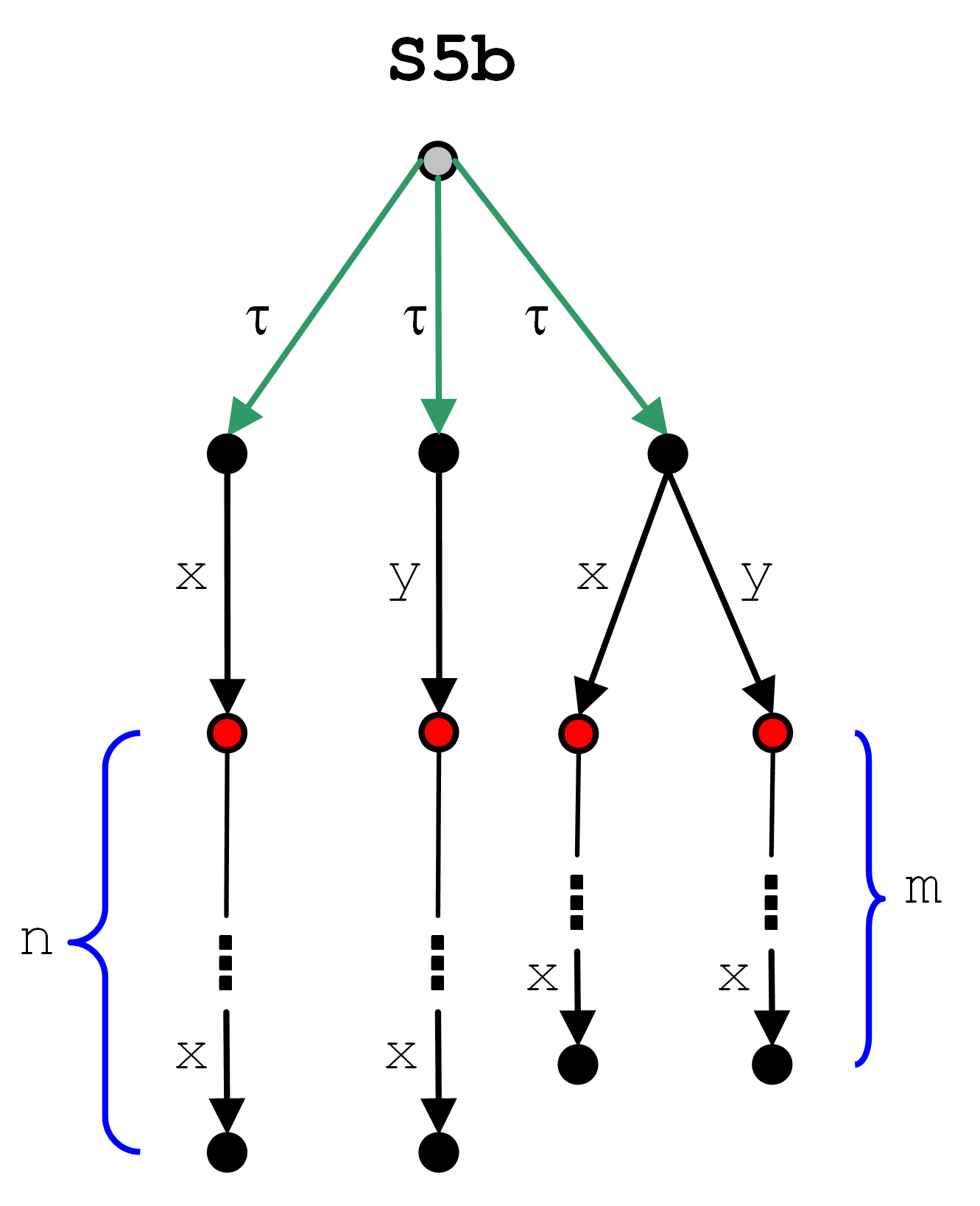 Различие этих примеровпроявляется только послеисследования маршрутовдлины не менее m+2.
R={{x},{y}}
m<n
40
Теория конформности для функционального тестирования программных систем на основе формальных моделей
(51)
Дополнение
Игорь Борисович Бурдонов,   ИСП РАН
Конечно-доминируемость
Существует такая монотонная LTS-модель,в которой выполнены ограничения по ветвимости,требуемые для генерации тестов.
Спецификация конечно-доминируема.
Замыкание (по удалению -символов) множествасингулярных -трасс является монотонной -моделью.
41
Теория конформности для функционального тестирования программных систем на основе формальных моделей
(51)
Дополнение
Игорь Борисович Бурдонов,   ИСП РАН
Минимальные -символы
Минимальный (по ref-множеству) -символ после R-трассы :
ref()		= множество безопасных действий не продолжающих ,
gamma()	= множество действий, опасных после .
Минимальные -символы имеют стабильные состояния power-LTS.Power-состояние - это множество состояний исходной LTS после безопасной R-трассы (плюс -состояние как конец переходов по разрушающим действиям). Power-состояние стабильно, если трасса заканчивается отказами или полна – продолжается действием из каждого отказа.
R-трасса  не заканчивается отказом
z

S after , ref()
S after a
S after 

S after , ref()
полнаятрасса

zопасный

42
Теория конформности для функционального тестирования программных систем на основе формальных моделей
(51)
Дополнение
Игорь Борисович Бурдонов,   ИСП РАН
Минимальные -символы
Все конформные -символы получаются из минимальных-символов добавлением в их ref-множества тех или иных несингулярных действий.
Спецификация, удовлетворяющая ограничениям генерации тестов, конечно-доминируема, если каждый её минимальный -символ имеет конечное число несингулярных действий.
43
Теория конформности для функционального тестирования программных систем на основе формальных моделей
(51)
Дополнение
Игорь Борисович Бурдонов,   ИСП РАН
Проблема безопасности при композиции
Если реализации компонентов конформны, то их композиция безопасна относительно косой композиции спецификаций. Но в этом случае системное тестирование излишне.
Если же мы предполагаем лишь безопасность реализаций компонентов, то:
	либо нельзя гарантировать безопасность 	системного 	тестирования, если синхронный алфавит не пуст,
	либо оно не отличается от 	автономного тестирования 	компонентов, если синхронный алфавит пуст. 
Нужны дополнительные гипотезы о реализациях компонентов или специальные средства обнаружения попыток нарушения безопасности при тестировании («перехватчики» обращений).
44

Теория конформности для функционального тестирования программных систем на основе формальных моделей
(51)
Дополнение
Игорь Борисович Бурдонов,   ИСП РАН
АЛГОРИТМИЗАЦИЯ
45
Теория конформности для функционального тестирования программных систем на основе формальных моделей
Для каждой трассы , безопасной в спецификации , даны:
Итератор кнопок, перечисляющий безопасные кнопки.
Итератор продолжений, перечисляющий для заданной кнопки “P” допустимые наблюдения obs(,P,).
Оракул, разрешающий для заданной безопасной кнопки “P” множество obs(,P,) относительно множества всех возможных наблюдений {u|uP  u=PR}.
Генерация полного набора трассовых тестов сводится к перечислению безопасных трасс спецификации и всех возможных расстановок кнопок для каждой такой трассы.
При некоторых ограничениях на спецификационную модель и отношение safe by их можно задать локальными алгоритмами:
(51)
Дополнение
Игорь Борисович Бурдонов,   ИСП РАН

Алгоритмизация генерации трассовых тестов
46
Теория конформности для функционального тестирования программных систем на основе формальных моделей
(51)
Дополнение
Игорь Борисович Бурдонов,   ИСП РАН

Алгоритмизация генерации LTS-тестов
Алгоритмическая генерация LTS-тестов требует конечности множества состояний после безопасной трассы. Необходимо и достаточно, чтобы 1) в каждом состоянии, достижимом по безопасной трассе, было определено конечное число переходов по каждому действию; 2) из такого состояния по -маршрутам достижимо конечное число состояний.
Кроме того, 3) дерево -маршрутов, начинающихся в состоянии, достижимом по транс-безопасной трассе (пустая трасса или безопасная трасса, продолженная одним внешним действием), должно быть перечислимо-ветвящимся.
Другие ограничения связаны с вычислением безопасности кнопок и действий и зависят от способа алгоритмического задания кнопок, отношения safe by и переходов в состояниях.
47
Теория конформности для функционального тестирования программных систем на основе формальных моделей
(51)
Дополнение
Игорь Борисович Бурдонов,   ИСП РАН

Проблемы практического тестирования
1. Бесконечность полного набора тестов.
2. Недетерминизм реализации.
48
Теория конформности для функционального тестирования программных систем на основе формальных моделей
(51)
Дополнение
Игорь Борисович Бурдонов,   ИСП РАН

Алгоритмизация пополнения
Пополнение может быть выполнено алгоритмически при некоторых ограничениях на исходную спецификацию.
В частности, для конечного алфавита множество безопасных последовательностей отказов (без повторных) R() всегда конечно. Поэтому «веер» -переходов из состояния , порождаемый последним правилом вывода также конечен.
s0 & postf()= & R()	 ,
где	  R() – последовательности безопасных отказов.
49
Теория конформности для функционального тестирования программных систем на основе формальных моделей
(51)
Дополнение
Игорь Борисович Бурдонов,   ИСП РАН

Алгоритмизация монотонного преобразования
Будем считать, что исходная спецификация удовлетворяет ограничениям алгоритмической генерации тестов.
Однако, нужны дополнительные ограничения на ветвимость
LTS-спецификации и/или R-семантику.
Примеры:
Конечный алфавит.
Для -семантики достаточно конечности числа реакций при, возможно, бесконечном числе стимулов. 
В состоянии, достижимом по безопасной R-трассе, можно потребовать конечности множества всех переходов, а не только по каждому действию.
50
Теория конформности для функционального тестирования программных систем на основе формальных моделей
(51)
Дополнение
Игорь Борисович Бурдонов,   ИСП РАН

Алгоритмизация композиции
Будем считать, что LTS-операнды удовлетворяют ограничениям алгоритмической генерации тестов.
Однако, нужны дополнительные ограничения на ветвимость
LTS-операндов и/или R-семантику, а также способ алгоритмического задания LTS.
Примеры:
Конечный алфавит.
Для -семантики подалфавит реакций конечен, а подалфавит стимулов разрешим относительно универсума стимулов и задан соответствующий оракул.
51